法と経営学会 第1回年次大会開会の挨拶
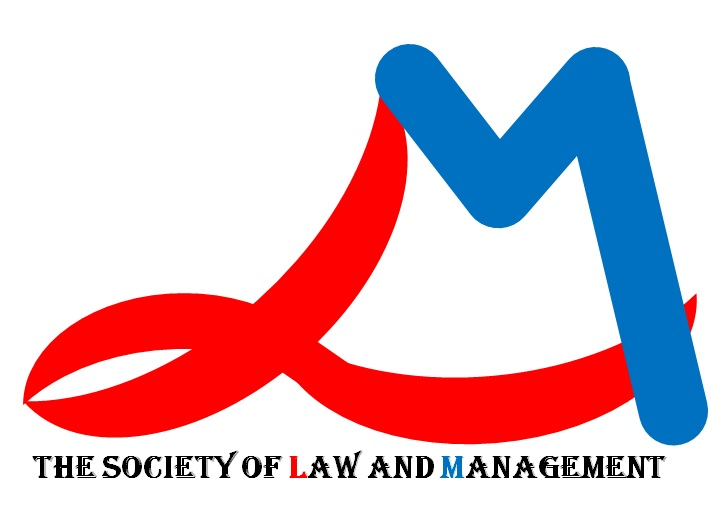 一般社団法人 法と経営学会・会長
名古屋大学・明治学院大学名誉教授　
加賀山 茂
2020/11/29
Introduction to Law and Management
1
法と経営学会の設立の経緯
法学と経営学は，これまで，独立した領域として存在してきた。
しかし，解決すべき問題や，あるべき施策は，個別の学術領域とは無関係に存在する。
問題解決のためには，
法学や経営学という枠にこだわらず，隣接する領域も含めて複合的な視野で問題を解決する努力が必要となる。
既存の独立の枠組みでは対応することが困難な課題に直面している実務家や研究者が，その母体を超えて自由に交流し，新たな発想を得る「場」が必要となる。
このような役割を担う場として，これまでなかったような「法と経営学会」を設立した。
2020/11/29
Introduction to Law and Management
2
法と経営学の意味（1/3）→法
政府
資本市場
（資金）
原材料市場
（原料供給者）
税
「法と経営学」では，経営学の６つの学問分野，
(1) 組織それ自体，
(2) 資本市場，
(3) 労働市場，
(4) 原材料市場，
(5) 商品・役務市場，
(6) 政府関係
を基盤として用いる。
原材料
資金
組織体
商品サービス
人材
労働市場
（労働者）
商品・役務市場
(顧客・競争者)
2020/11/29
Introduction to Law and Management
3
法と経営学の意味（2/3）→経営
政府
資本市場
（資金）
原材料市場
（原料供給者）
法学を経営学の学問分野にオーバーラップするように再編成し，
(1) 会社法・NPO法，
(2) 金融法，
(3) 労働法，
(4) 契約法・知的財産法，
(5)  経済法・経済刑法，
(6)  憲法・行政法・税法
いわば，「経営六法」を編成する。
憲法・税法
金融法
契約法知的財産法
組織体
会社法
NPO法
経済法不法行為法
労働法
労働市場
（労働者）
商品・役務市場
(顧客・競争者)
2020/11/29
Introduction to Law and Management
4
法と経営学の意味（3/3）→経営
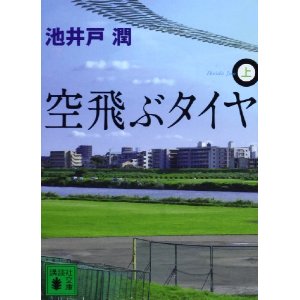 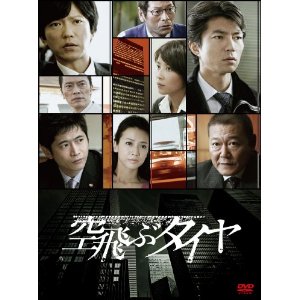 経済小説←法と経営
陸運局
警察
池井戸潤『空飛ぶタイヤ』講談社文庫（2009）
監査・
取調べ
東京ホープ銀行
↓
はるな銀行
（資金供給者）
ホープ自動車（原材料供給者）
ホープ販売
資金供給
預金
トラック供給・クレーム
赤松運送
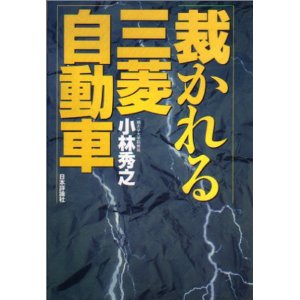 サービス提供
後継者養成
労働市場
（労働者）
赤松徳郎→拓郎
相模マシナリー(顧客・競争相手)
兒玉通運
2020/11/29
Introduction to Law and Management
5
COVID-19 の Before & After憲法上の国民の義務→（コロナ禍）←法と経営
2020/11/29
Introduction to Law and Management
6
COVID-19 の Before & After憲法上の国民の義務→（コロナ禍）←法と経営
2020/11/29
Introduction to Law and Management
7
COVID-19 の Before & After憲法上の国民の義務→（コロナ禍）←法と経営
2020/11/29
Introduction to Law and Management
8
COVID-19 の Before & After憲法上の国民の義務→（コロナ禍）←法と経営
2020/11/29
Introduction to Law and Management
9
COVID-19 の Before & After憲法上の国民の義務→（コロナ禍）←法と経営
2020/11/29
Introduction to Law and Management
10
COVID-19 の Before & After憲法上の国民の義務→（コロナ禍）←法と経営
2020/11/29
Introduction to Law and Management
11
COVID-19 の Before & After憲法上の国民の義務→（コロナ禍）←法と経営
2020/11/29
Introduction to Law and Management
12
COVID-19 の Before & After憲法上の国民の義務→（コロナ禍）←法と経営
2020/11/29
Introduction to Law and Management
13
COVID-19 の Before & After憲法上の国民の義務→（コロナ禍）←法と経営
2020/11/29
Introduction to Law and Management
14
COVID-19 の Before & After憲法上の国民の義務→（コロナ禍）←法と経営
2020/11/29
Introduction to Law and Management
15
COVID-19 の Before & After憲法上の国民の義務→（コロナ禍）←法と経営
2020/11/29
Introduction to Law and Management
16
COVID-19 の Before & After憲法上の国民の義務→（コロナ禍）←法と経営
2020/11/29
Introduction to Law and Management
17
COVID-19 の Before & After憲法上の国民の義務→（コロナ禍）←法と経営
2020/11/29
Introduction to Law and Management
18
法と経営学会の持続的発展のために
本学会の設立の理念に賛同していただいた会員の皆様に心から感謝したい。
本学会は，これまでの学会のあり方にとらわれることなく，皆様と議論を重ね思考を深めて創造し，社会に発信する場であり続けたい。
そして，本学会の会員の皆様が関心のあるテーマで自由に，そして，積極的に分科会を設立することを促したい。
会員の皆様と力を合わせて新しい学術そして新しい社会を構築できることを楽しみにしているので，引き続きのご支援をお願いしたい。
2020/11/29
Introduction to Law and Management
19
法と経営の双方の視点から問題を探究する
政府
政府
資本市場
（資金）
原材料市場
（原料供給者）
税
資本市場
（資金）
原材料市場
（原料供給者）
憲法・税法
原材料
資金
金融法
契約法知的財産法
組織体
組織体
会社法
NPO法
商品サービス
経済法不法行為法
人材
労働法
労働市場
（労働者）
商品・役務市場
(顧客・競争者)
労働市場
（労働者）
商品・役務市場
(顧客・競争者)
2020/11/29
Introduction to Law and Management
20
法と経営学会第1回年次大会・挨拶2020年11月29日法と経営学会・会長加賀山　茂


ご清聴ありがとうございました。